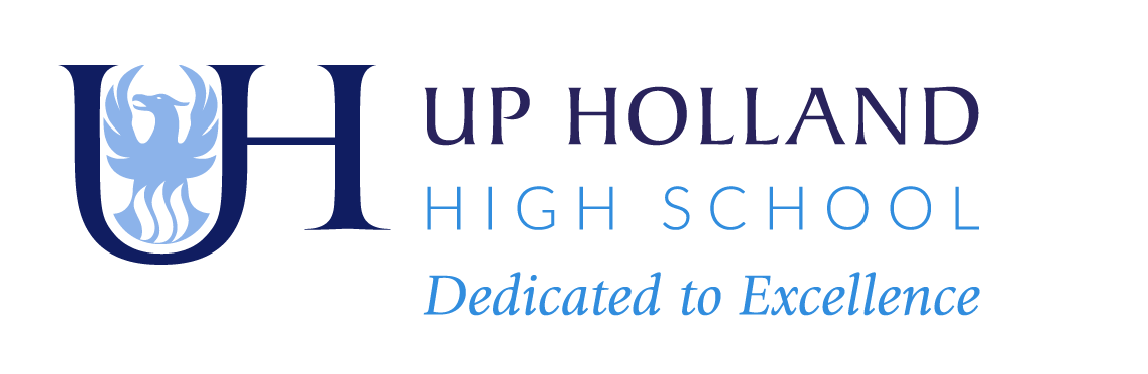 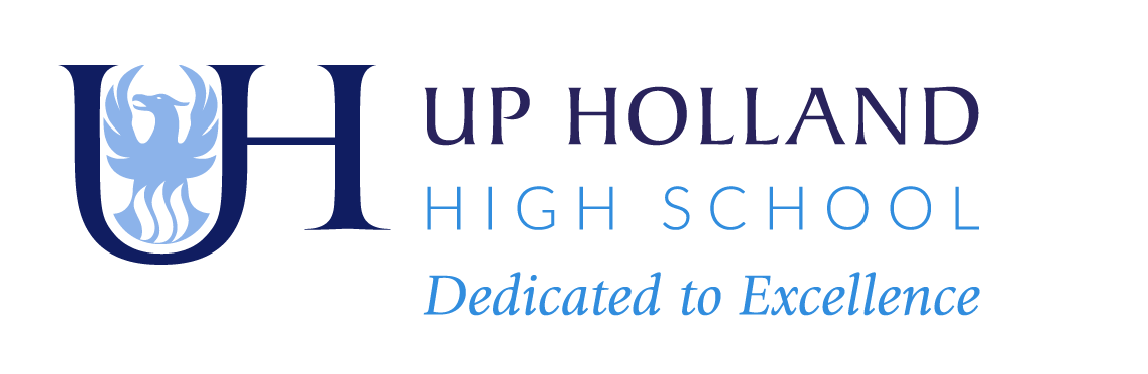 Biology Learning Journey
Understanding and Applying Scientific Skills
Year 7
Year 11
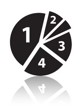 Risk Assessment
Assessing impact of scientific concepts
Writing methods
IDEAL 
Identify, describe, explain, apply, link
Understanding relationships between science and society
Drawing graphs and analysing graphical data
Analysis of secondary data
Applying maths to the scientific concepts
Understanding variables
Drawing conclusions
Describe patters
Modelling scientific concepts
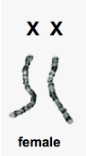 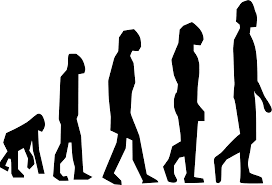 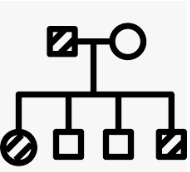 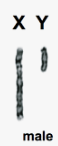 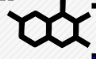 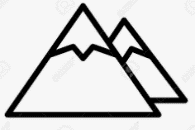 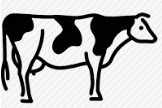 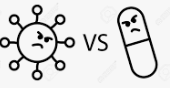 Gene expression and mutations
Variation
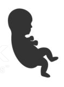 Ethics of genetic engineering
Sex inheritance
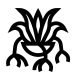 Theories of evolution- Darwin
Antibiotic resistant bacteria
Selective breeding
Genetic inheritance
Speciation
Classification
DNA and the genome
Exam & Post – 16
Destination
Sexual and asexual reproduction
Variation, genetics and evolution
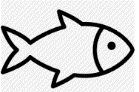 Asexual reproduction
Sexual and
Sustainable fishing
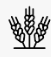 DNA 
structure
Protein synthesis
Meiosis
Evolution by natural selection
Adult cell Cloning
Fossils
History of genetics
Cloning
Genetic engineering
Evidence for evolution
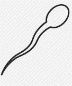 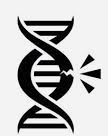 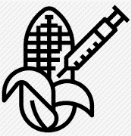 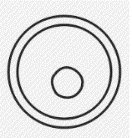 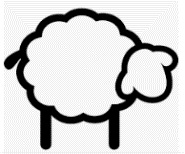 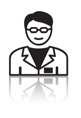 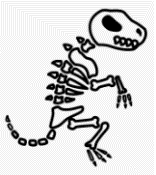 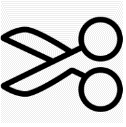 Farming techniques
Sustainable food production
Food Production
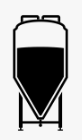 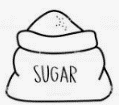 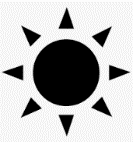 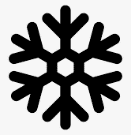 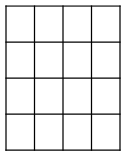 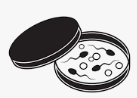 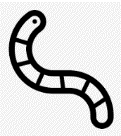 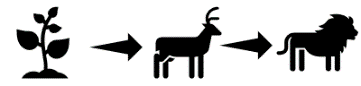 Factors affecting food security
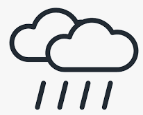 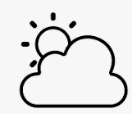 Predator prey
Adaptations for hot and cold environment
Abiotic and Biotic factors
Sampling techniques
Transfer of Biomass
Diabetes
IVF
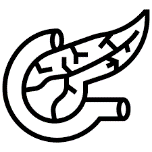 Decomposition
Water cycle
11
YEAR
Ecology
Controlling blood glucose
Hormonal control
Trophic level
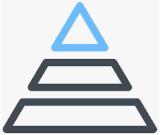 Random Sampling- Quadrats and Transects
Adaptations
Communities
Distribution of organisms
Food chains
Carbon cycle
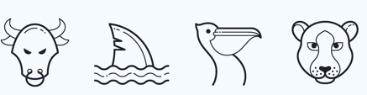 Menstrual cycle
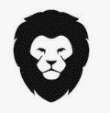 Contraception
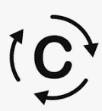 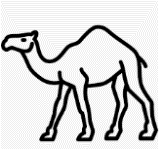 Endocrine system
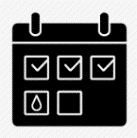 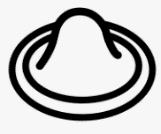 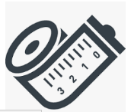 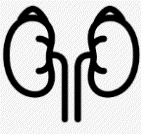 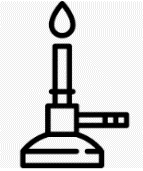 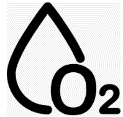 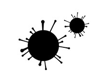 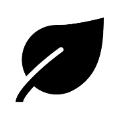 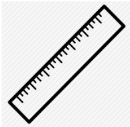 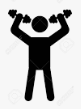 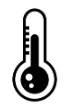 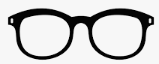 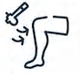 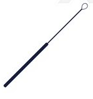 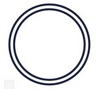 Problems with the eye
Response to exercise
Rate of photosynthesis
Effect of Light on Photosynthesis
Uses of Glucose
Reflex action
Thermoregulation
Viral diseases
The nervous system
Sterile technique
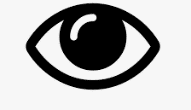 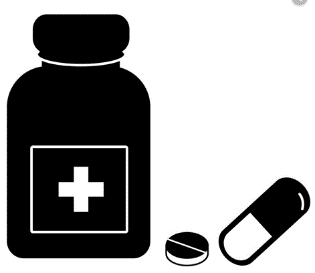 Structure of the eye
Homeostasis
Photosynthesis
Respiration
Response
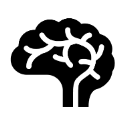 The Brain
Photosynthesis reaction
Structure and function of the nervous system
Making the most of photosynthesis
Anaerobic respiration
Homeostasis
Disease
Antibiotics and Painkillers
Discovery and development of drugs
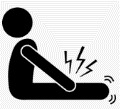 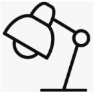 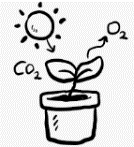 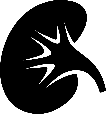 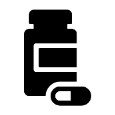 and
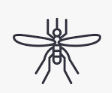 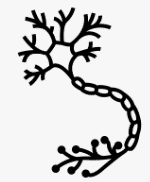 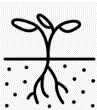 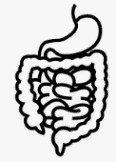 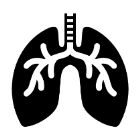 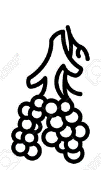 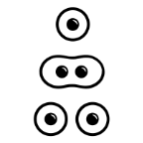 Vaccinations
Fungal and protist diseases
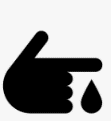 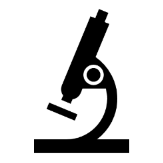 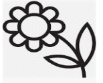 Health & risk factors
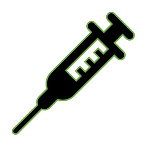 Active Transport
Organisation hierachy
Cancer
Blood
Plant organ systems
Breathing and gas exchange
Digestive system
Infection
Mitosis
Diffusion
Human defence systems
YEAR
Microscopy
10
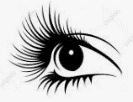 Cell differentiation
The fundamentals of Biology unit 2
The fundamentals of Biology unit 1
Prokaryotes and Eukaryotes
Bacterial disease
Plant tissues
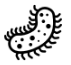 Food tests
Respiration
CHD
The heart
Blood vessels
Specialised cells
Stem cells
Chromosomes
Osmosis
Transpiration
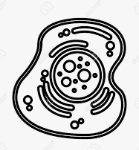 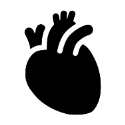 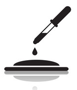 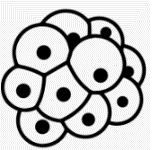 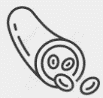 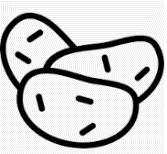 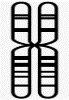 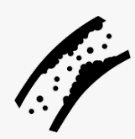 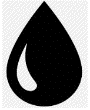 Plant and animal cells
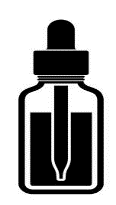 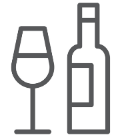 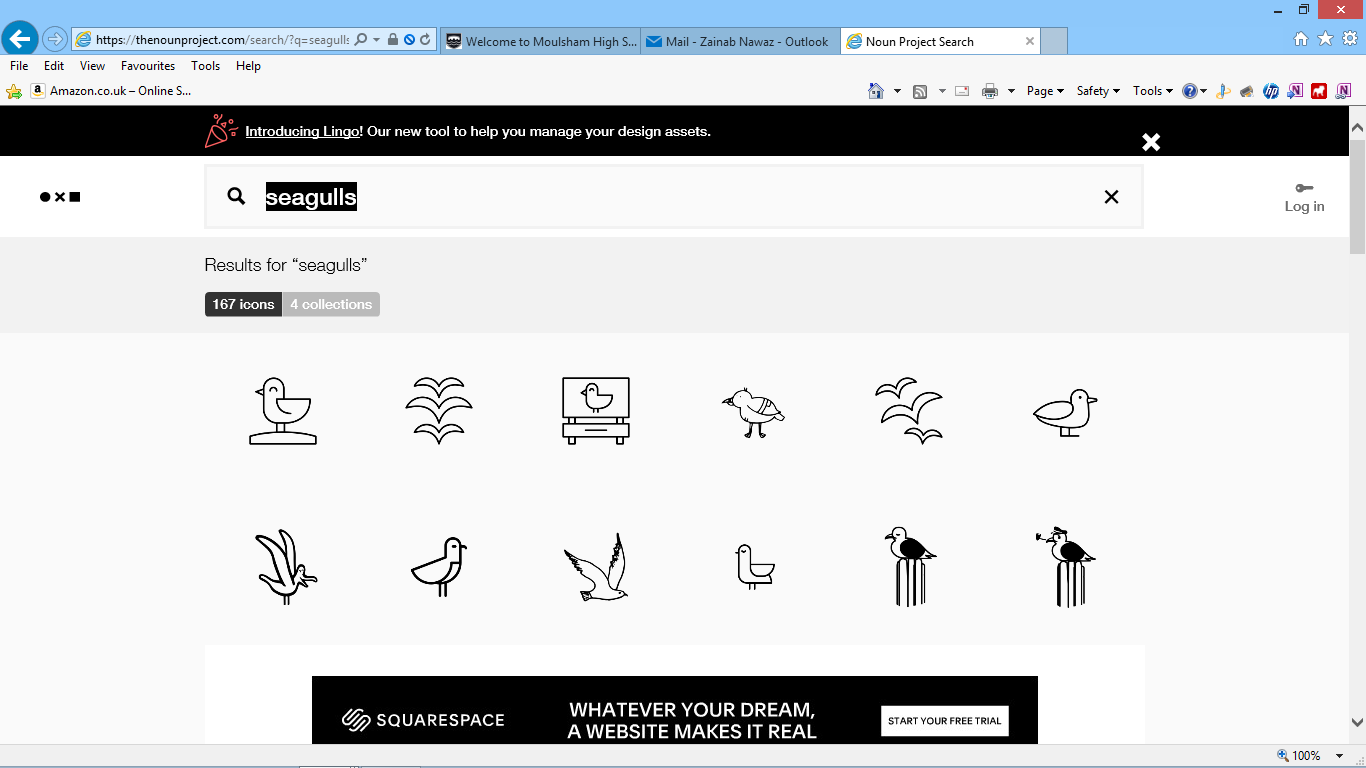 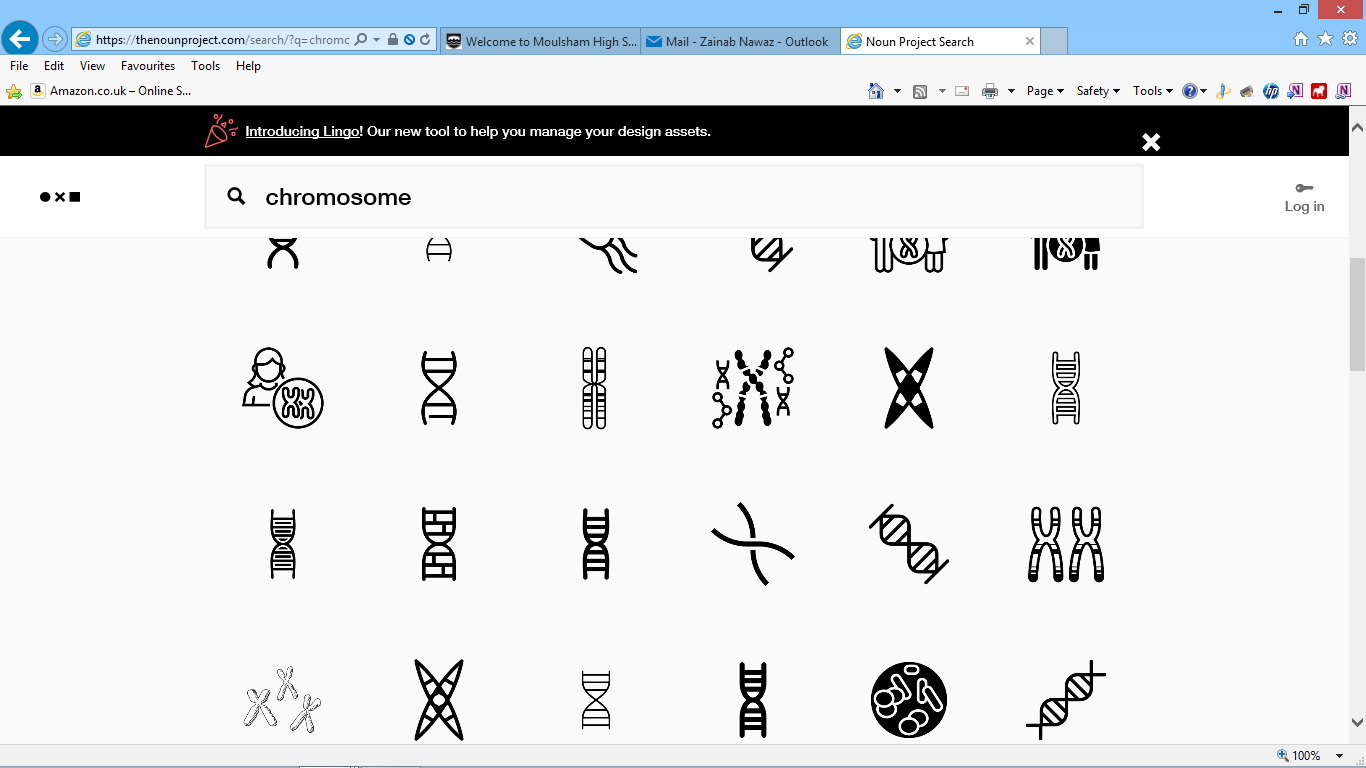 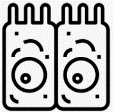 YEAR
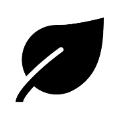 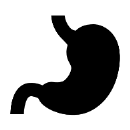 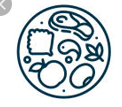 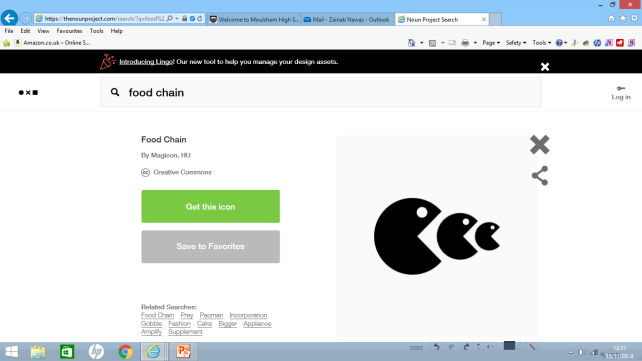 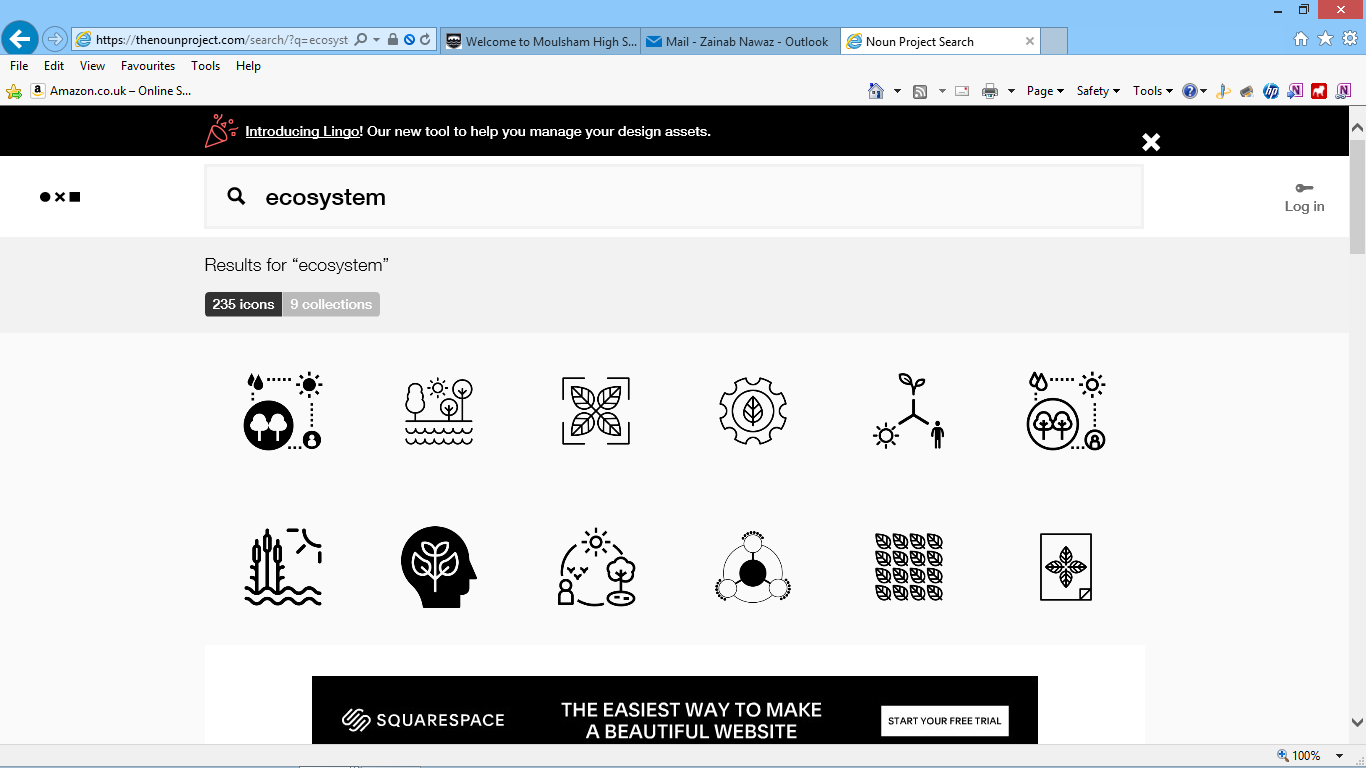 9
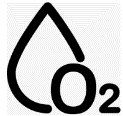 Natural selection
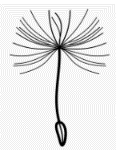 Leaves
Inheritance
Variation
Aerobic Respiration
Food chains and webs
Food tests
Plant minerals
Digestive system
Unhealthy diet
Natural selection
Alcohol
Ecosystems
Adaptation and Inheritance
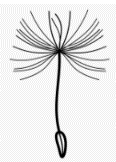 Health and Lifestyle
Ecosystem Processes
YEAR
8
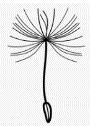 Extinction
Disruption to food chains and webs
Competition and Adaptation
Continuous and discontinuous variation
Chemosynthesis
Adapting to change
Nutrients
Drugs
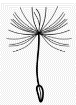 Smoking
Anaerobic Respiration
Bacteria and enzymes in digestion
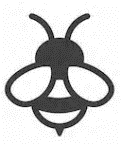 Photosynthesis
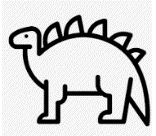 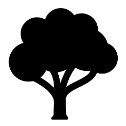 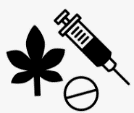 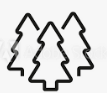 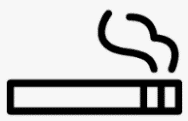 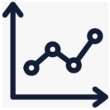 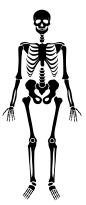 Seed dispersal
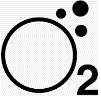 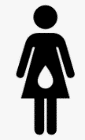 Flowers and pollination
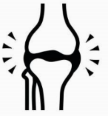 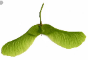 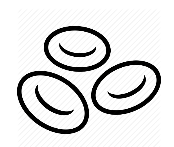 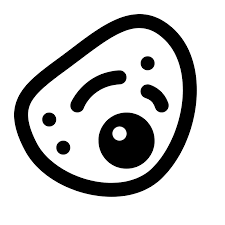 Reproduction
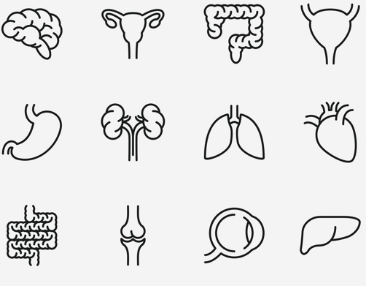 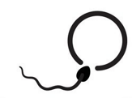 The menstrual cycle?
Fertilisation and implantation
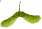 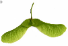 Movement: joints
Specialised cells
Levels of organisation
Observing cells
Movement of substances
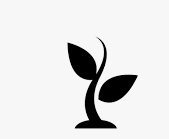 Skeleton
YEAR
7
Fertilisation and germination
Cells
Body Systems
Development of a fetus
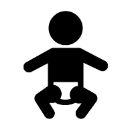 Gas exchange
Reproductive systems
Breathing
Adolescence
Movement: Muscles
Plant and animal cells
Unicellular organisms
Cell division
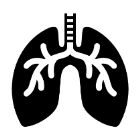 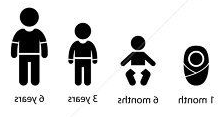 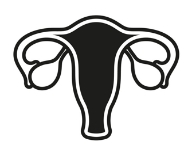 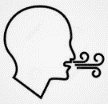 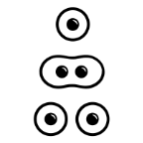 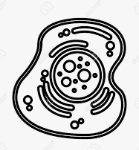 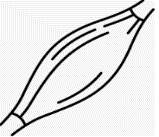 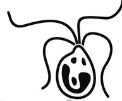